An Excursion into Computational Geometry: 
	Voronoi Diagrams 
&
Delaunay Triangulations (I)
Carola Wenk
What is Computational Geometry?
It’s a subarea of algorithms concerned with algorithm design and analysis paradigms for geometric objects. 
It covers new geometric algorithms and data structures that are used in various CS disciplines, such as databases, machine learning, computer graphics, and data visualization.
Voronoi diagram & Delaunay triangulation:
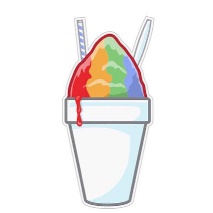 Closest pair:
Convex hull:
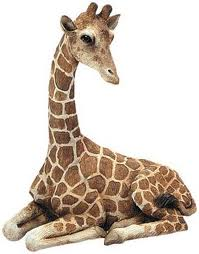 Geometric Algorithms
Sweep line algorithms
Algorithm design techniques:Divide and conquer
b
c
a
e
d
cbd
cbed
cebd
ecd
Geometric Data Structures
5/8
5/8
8
5/8
8
Range trees for database queries
2/7
2/7
2/7
7
5
6/6
6/6
6/6
6
7
3/5
3/5
5
3/5
6
2
1
3
9/3
5
9/3
3
7/2
7/2
7/2
2
1/1
1/1
1/1
5
2
7
9/3
1
3
6
1/1
2/7
3/5
5/8
6/6
7/2
Primary tree
Computational Geometry
Related areas:Algorithms, graph theory, combinatorics, topology
Applied areas:Databases, sensor networks, robotics,GIS, computer graphics, geometricmodeling
Class: CMPS 6130/3130 Intro to Computational Geometry
Computational Geometry Concept Videos:
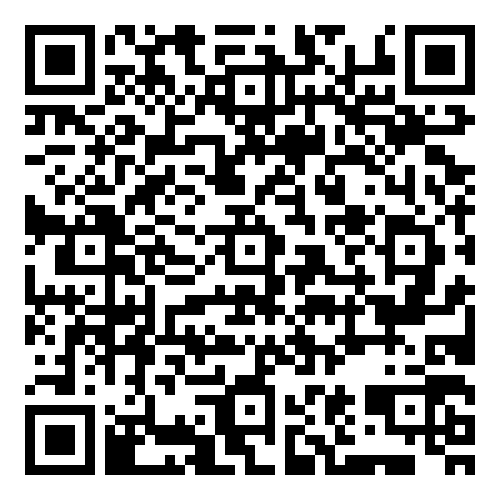 Voronoi Diagram(Dirichlet Tesselation)
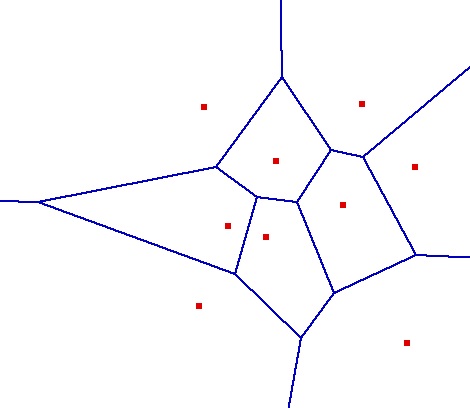 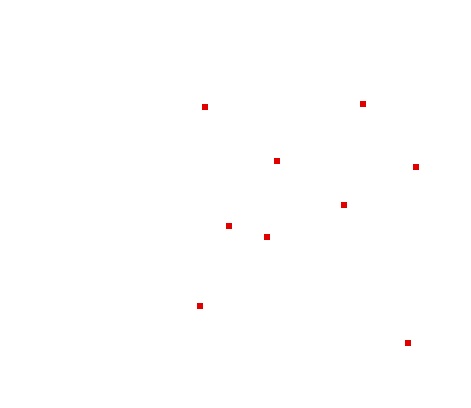 Voronoi Diagram Video:
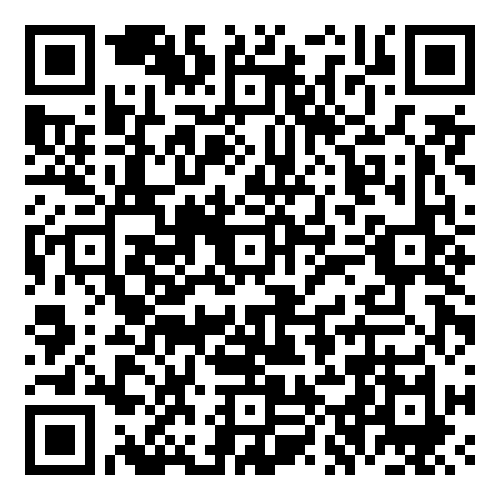 Applications of Voronoi Diagrams
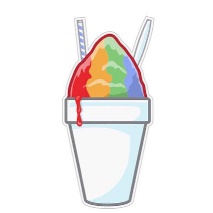 Bisectors
r
q
p
s
q
p
Voronoi Cells
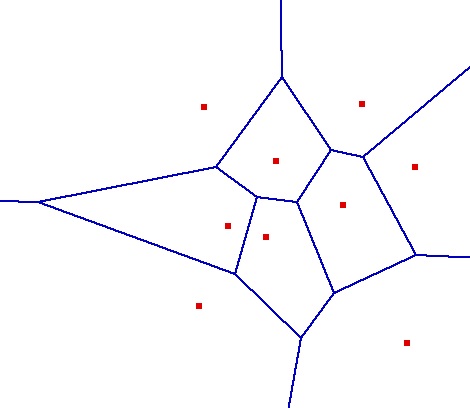 pj
pi
Properties
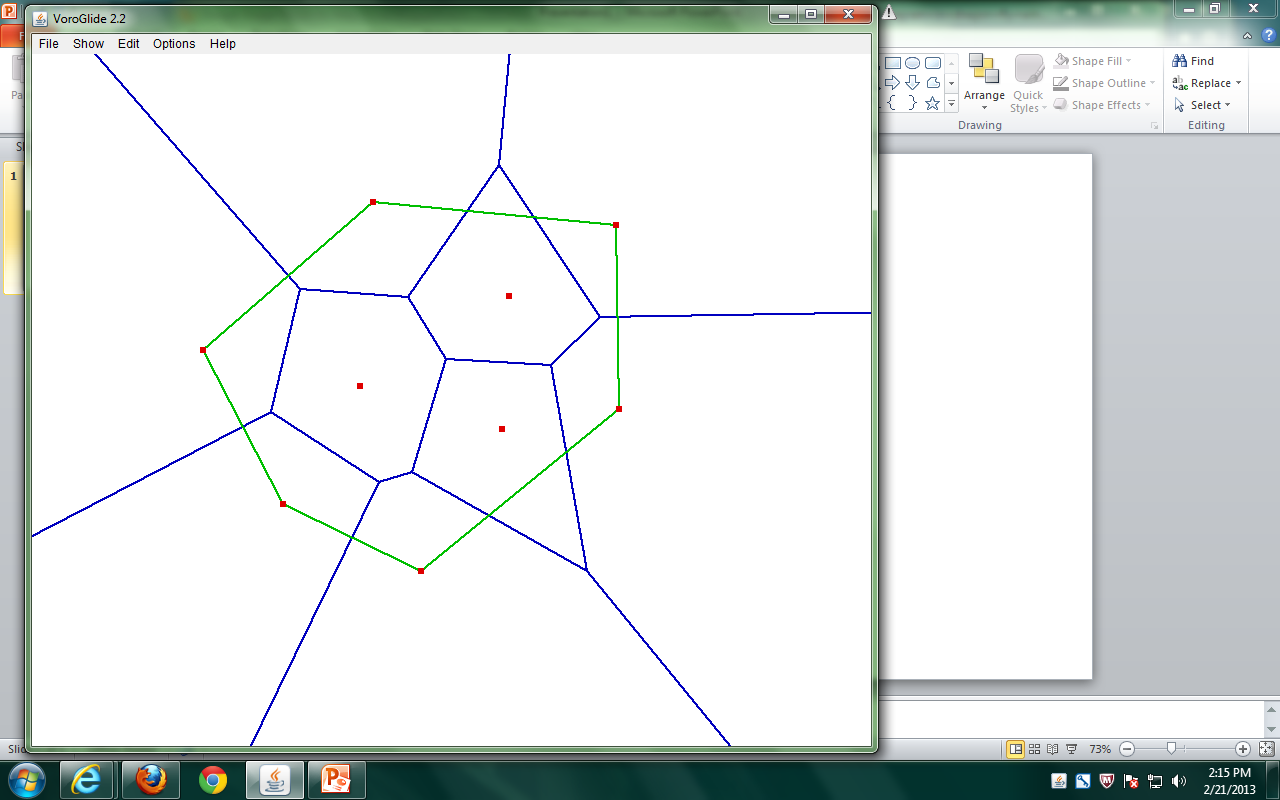 Site with bounded Voronoi cell
Voronoi Geogebra App:
Site with unbounded Voronoi cell
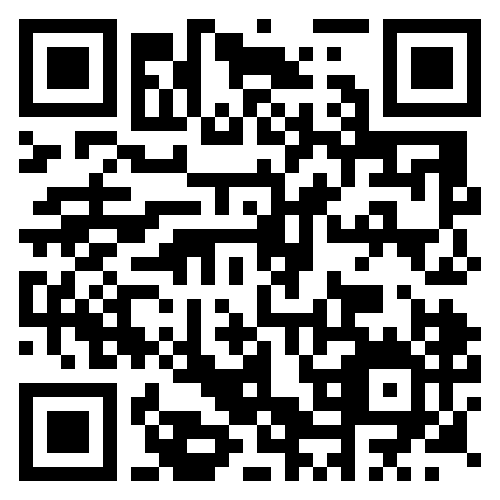 Smaller empty disk centered  on Voronoi edge
Larger empty disk centered on Voronoi vertex
Complexity of a Planar Subdivision
The complexity of a planar subdivision (planar, embedded graph) is:	#vertices + #edges + #faces = nv + ne + nf
Euler’s formula for planar (embedded) graphs:
nv - ne + nf  ≥ 2
ne ≤ 3nv – 6
2) follows from 1):
	Count edges. Every face is bounded by ≥ 3 edges. 
	Every edge bounds ≤ 2 faces.
	 3nf ≤ 2ne  nf ≤ 2/3ne
	 2 ≤ nv - ne + nf  ≤ nv - ne + 2/3 ne = nv – 1/3 ne 
	 2 ≤ nv – 1/3 ne 
Hence, the complexity of a planar subdivision is O(nv), i.e., linear in the number of vertices.
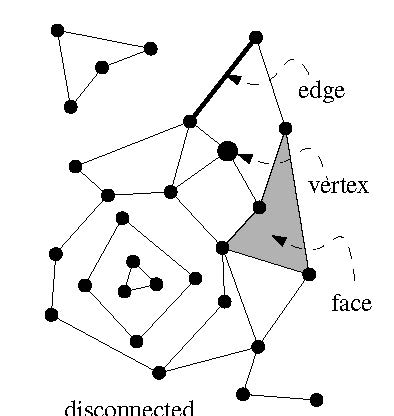 Complexity of a Voronoi Diagram
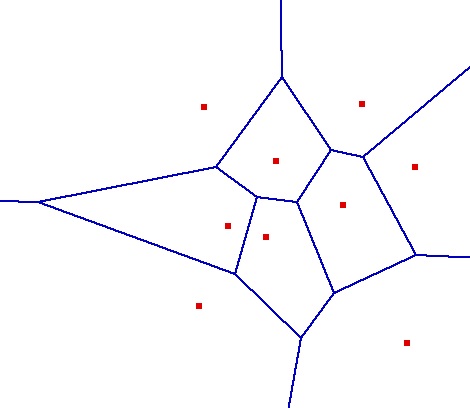 Add vertex at infinity